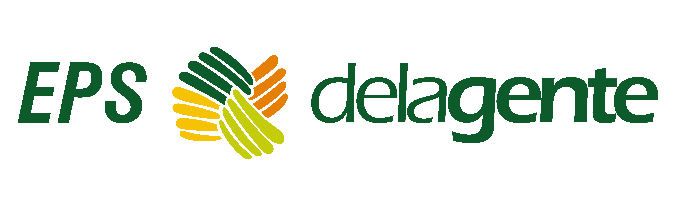 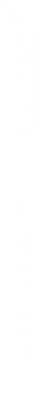 INFORME PQR EPS
2021
Informe PQR General
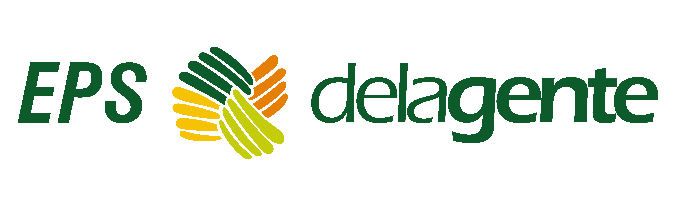 Durante el año 2021, se presentaron un total de 9.825 Reclamos con un promedio de respuesta de 5 días; un total de 5.014 Quejas con un promedio de respuesta de 5 días y un total de 74 solicitudes.
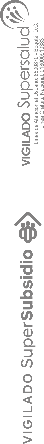 Informe PQR – Acceso Información
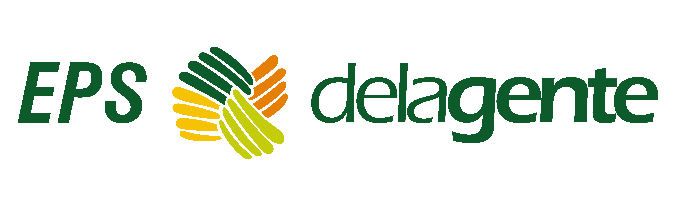 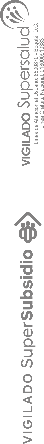 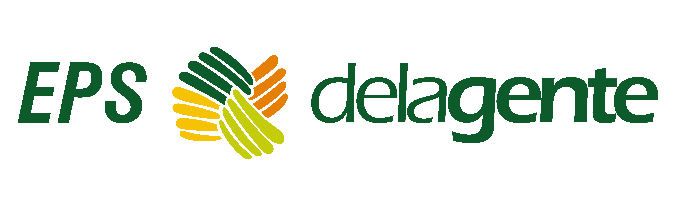 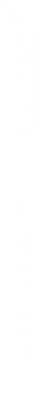 INFORME PQR EPS
2022
Informe PQR General
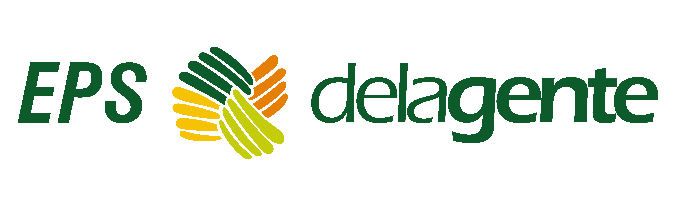 Durante el año 2022, se presentaron un total de 25.292 PQR.  De las cuales 9.783 son Solicitudes con un promedio de respuesta de 5 días; 9.003 Reclamos con un promedio de respuesta de 5 días y 6.506 Quejas con un promedio de respuesta de 5 días.
Es importante resalta que para este periodo se recibió población cedida de las EPS liquidada Coomeva y Medimas que impacto en las manifestaciones recibidas.
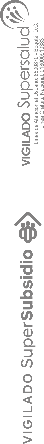 Informe PQR – Acceso Información
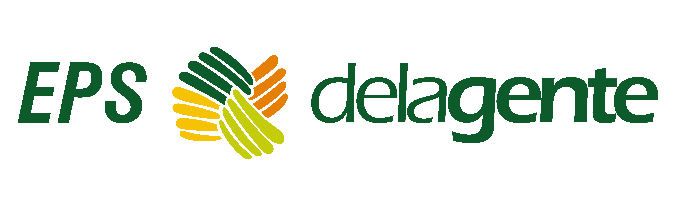 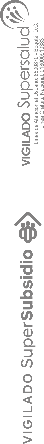 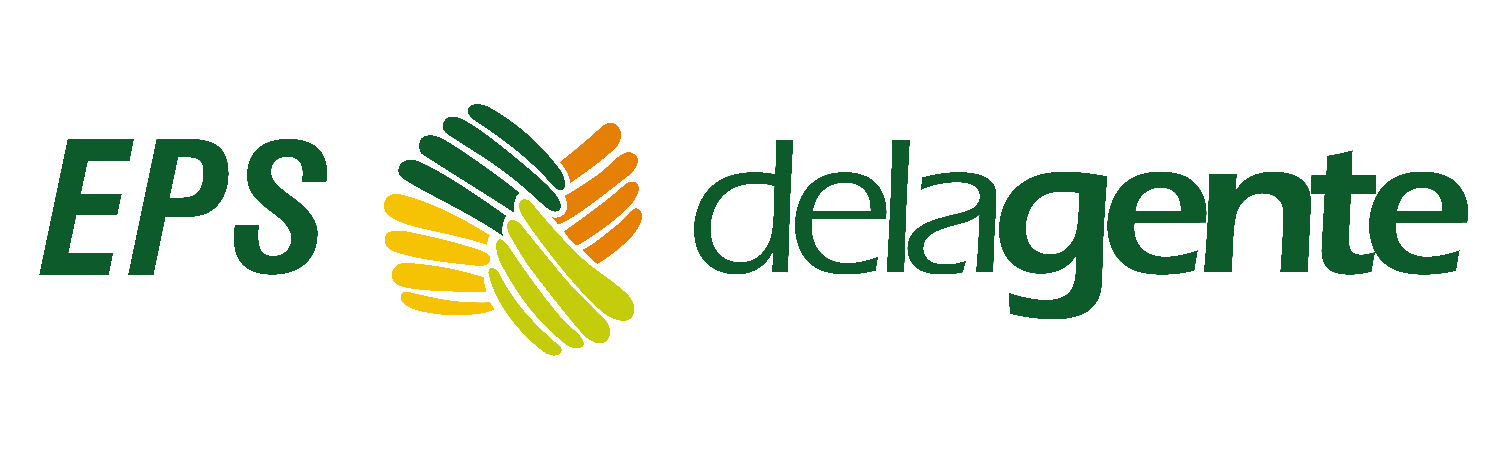